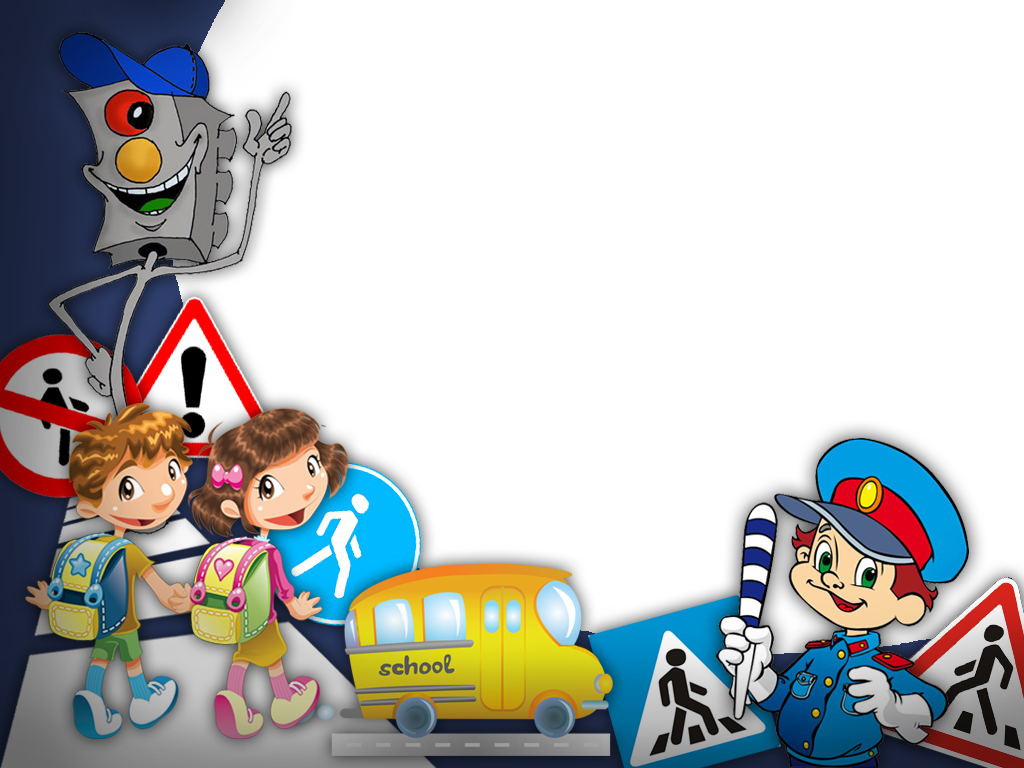 Игра-викторина
«Соблюдайте Правила Дорожного Движения!
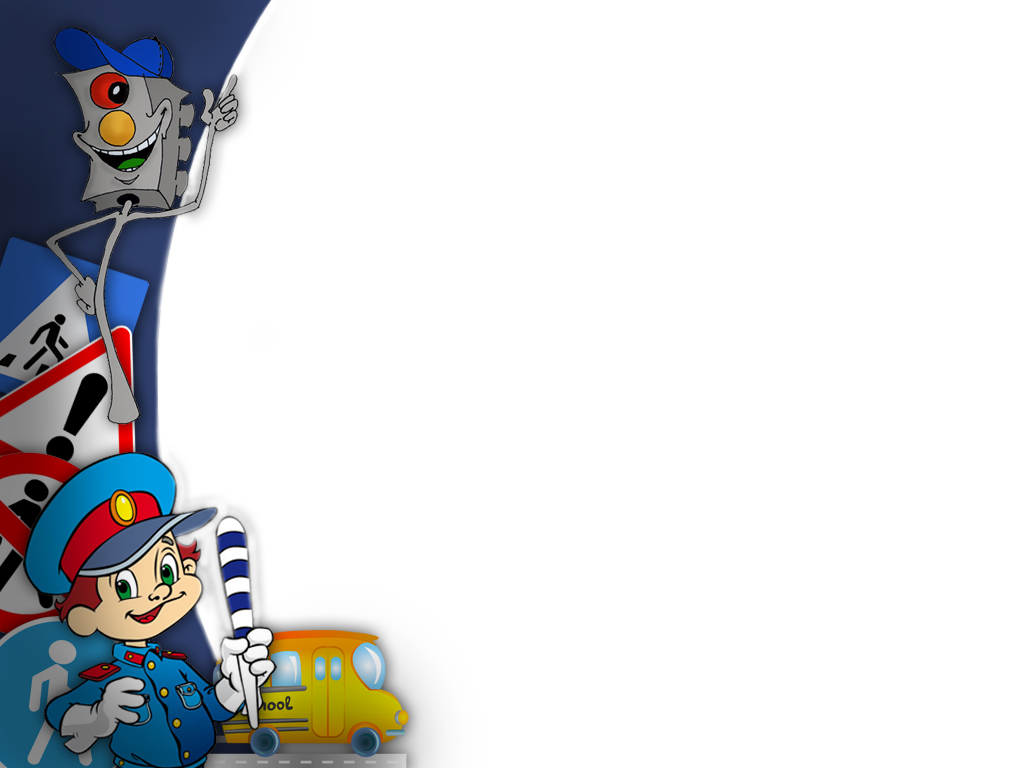 По городу, по улице
    Не ходят просто так.
   Когда не знаешь правила,
   Легко попасть впросак.
 Всё время будь внимательным
      И помни наперед:
    Свои имеют правила
       Шофёр и пешеход
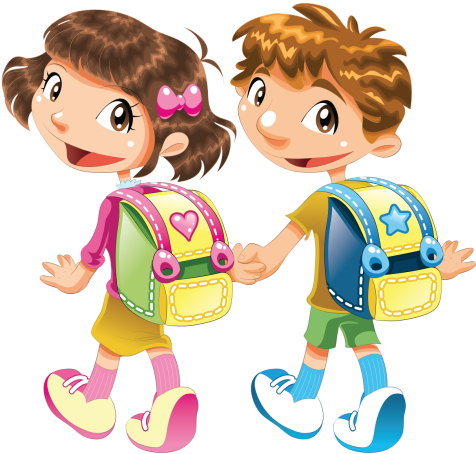 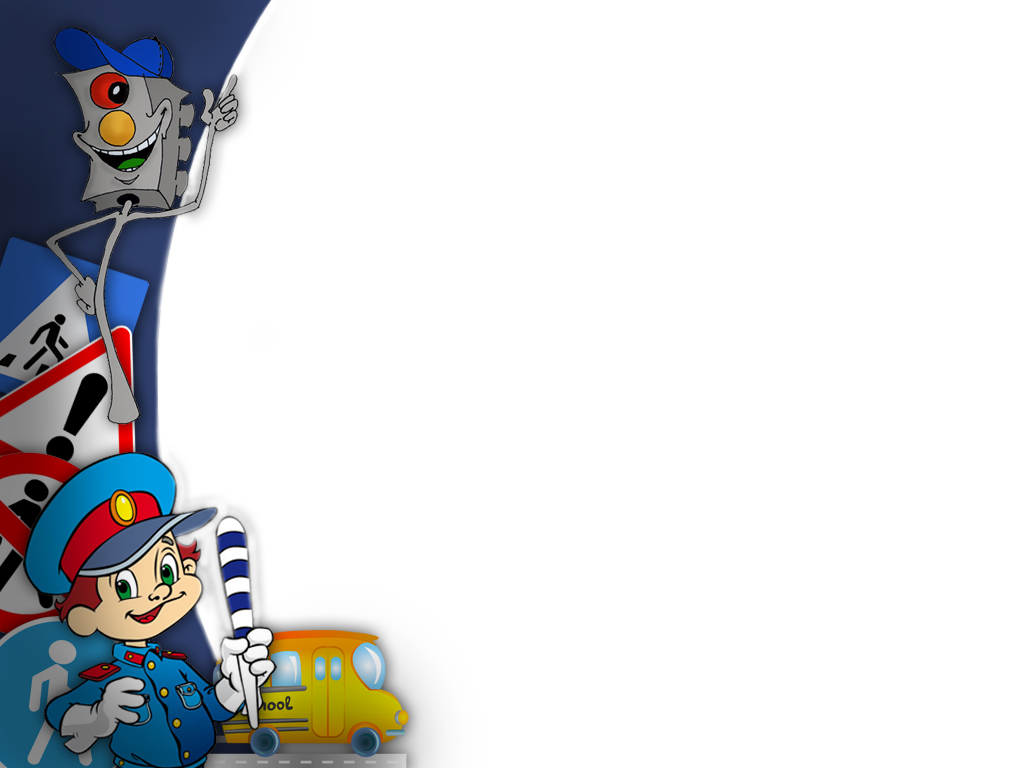 Сейчас я предлагаю разделиться на 2 команды и посоревноваться, проверить свои знания.
  Выбираем капитанов команд и название команд по загадкам:
1 загадка:
Вот стоит на улице
В чёрном сапоге –
Чучело трёхглазое
На одной ноге.     (Светофор)
2 загадка:
Посмотри, силач, какой:
На ходу одной рукой
Останавливать привык
        Пятитонный грузовик.  
 (Регулировщик)
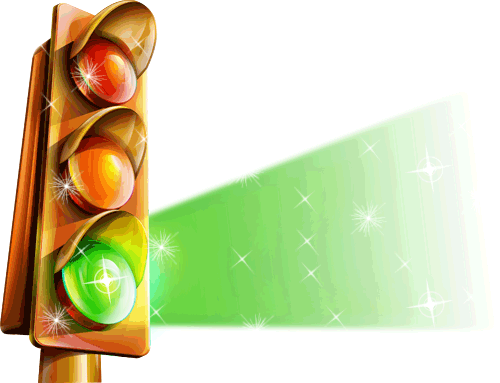 «Регулировщик»
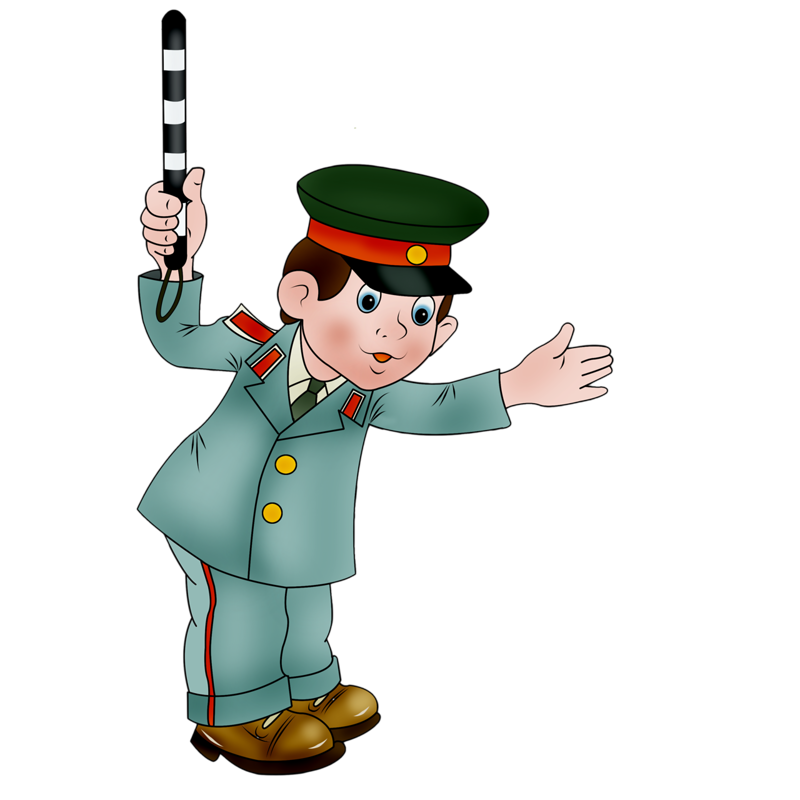 «Светофор»
1 конкурс: «Какая команда лучше знает правила               дорожного движения»


  Как называют людей, идущих по улице?
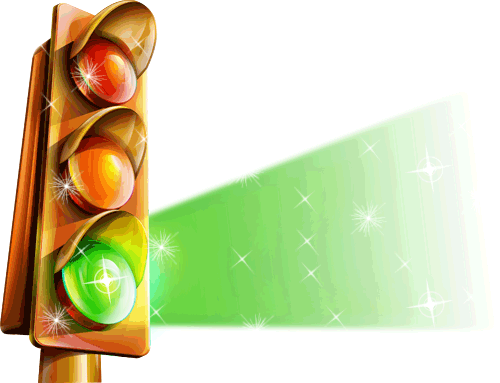 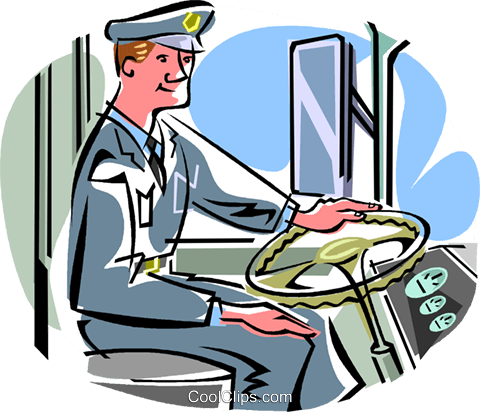 пешеходы
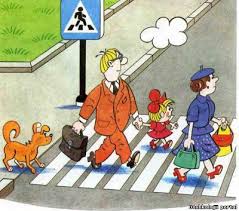 водители
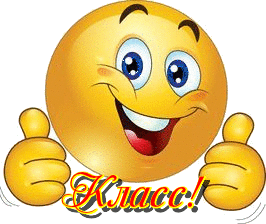 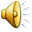 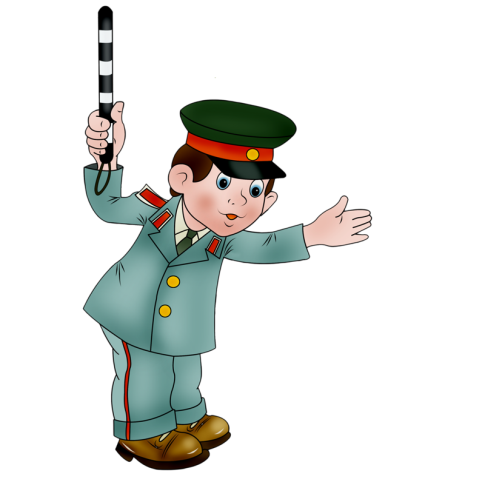 Где должны ходить пешеходы?
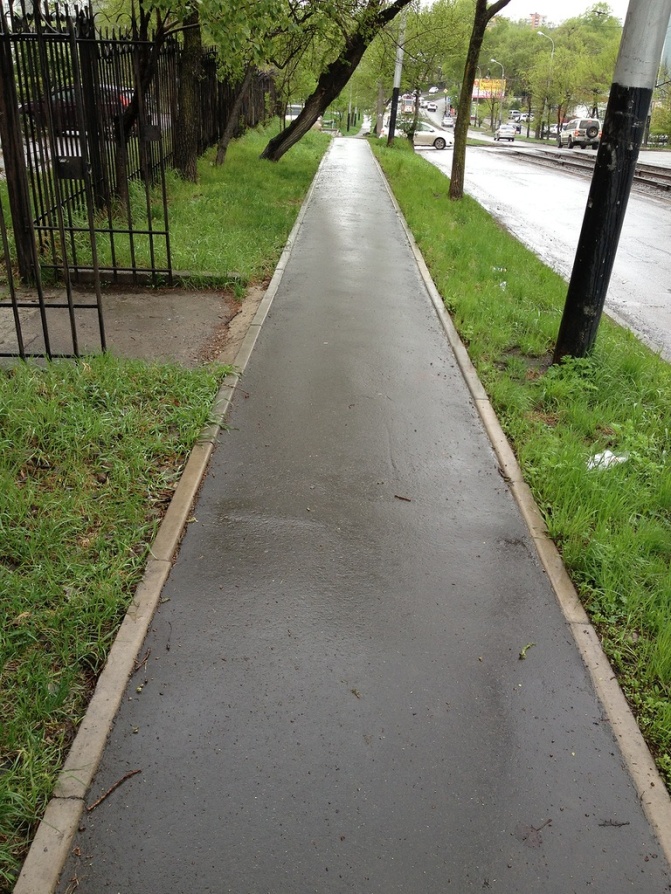 ПО ДОРОГЕ
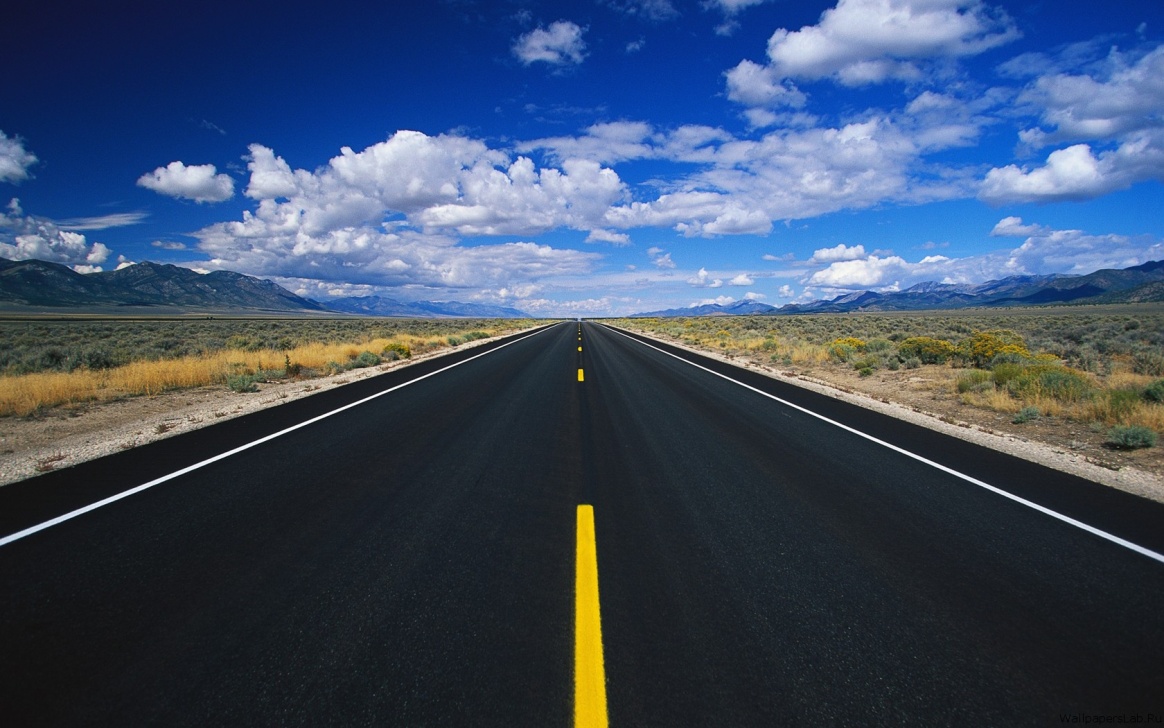 ТРОТУАР
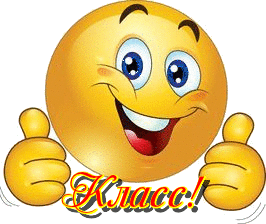 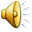 Где разрешается переходить улицу?
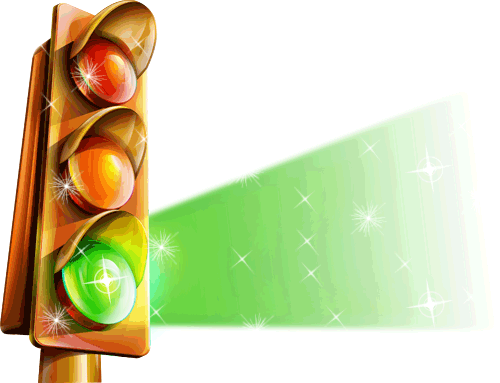 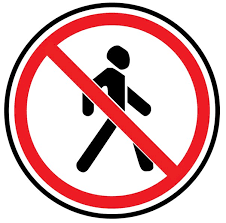 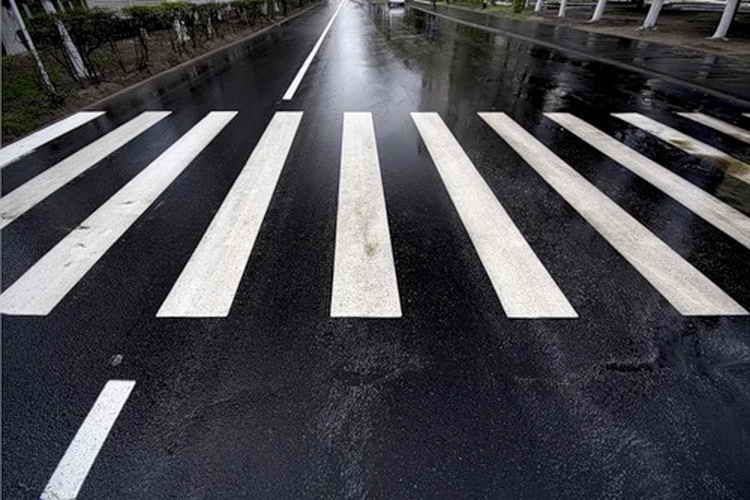 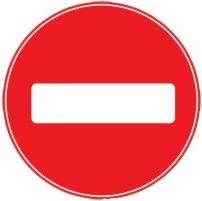 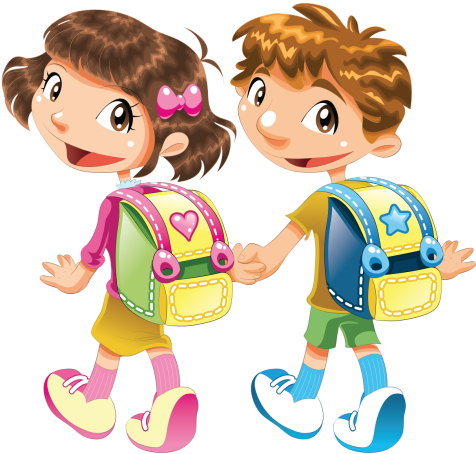 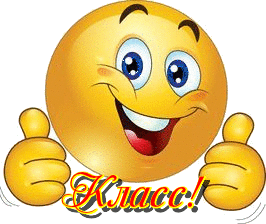 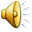 Какие пешеходные переходы вы знаете?
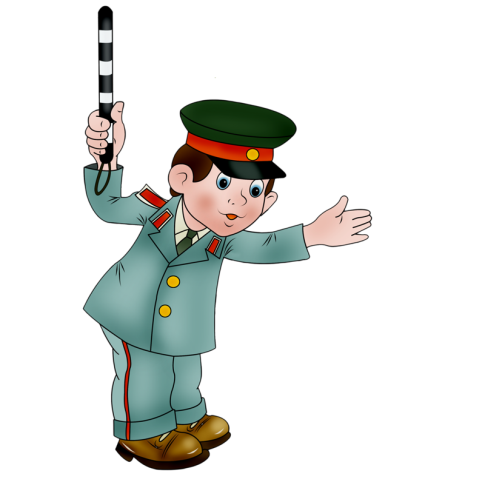 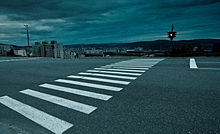 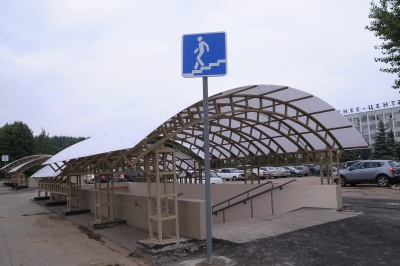 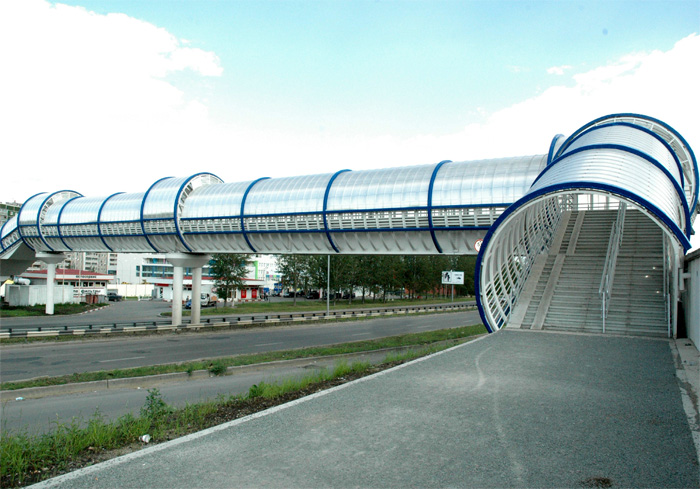 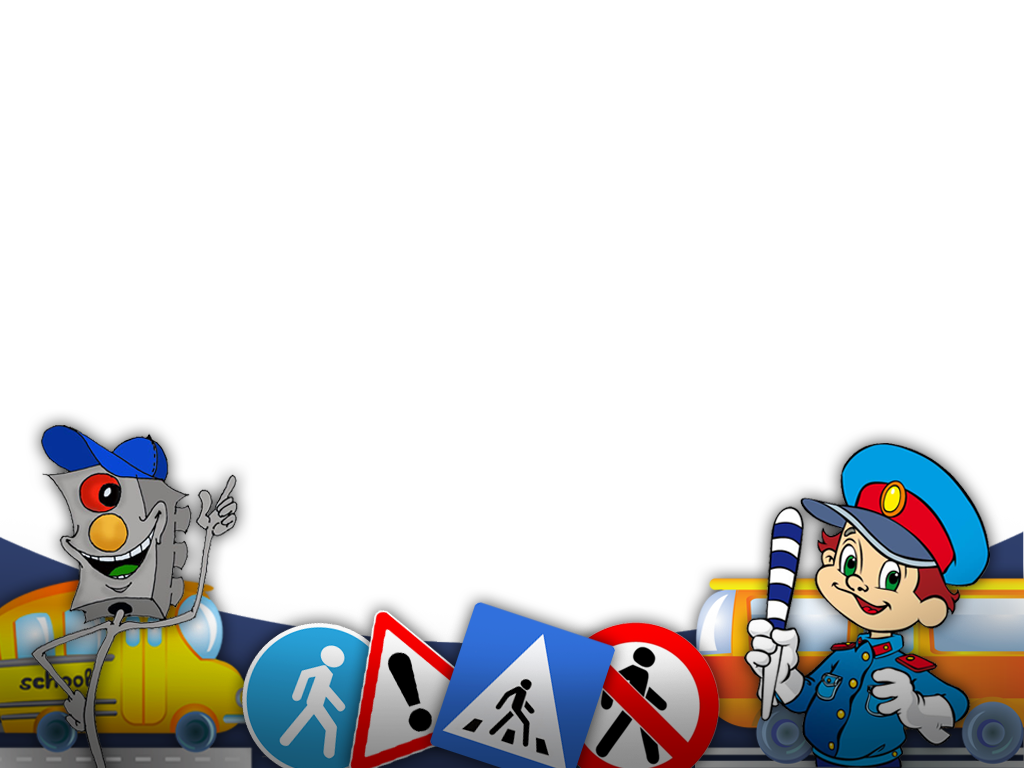 Что делать если мяч выкатился на дорогу?
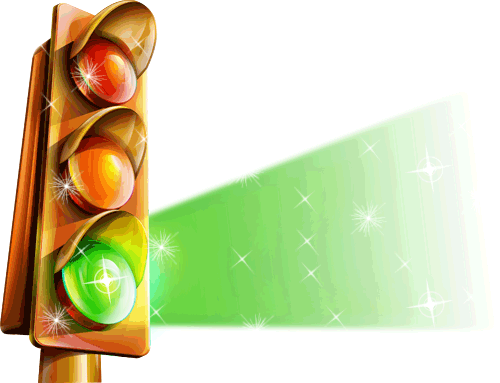 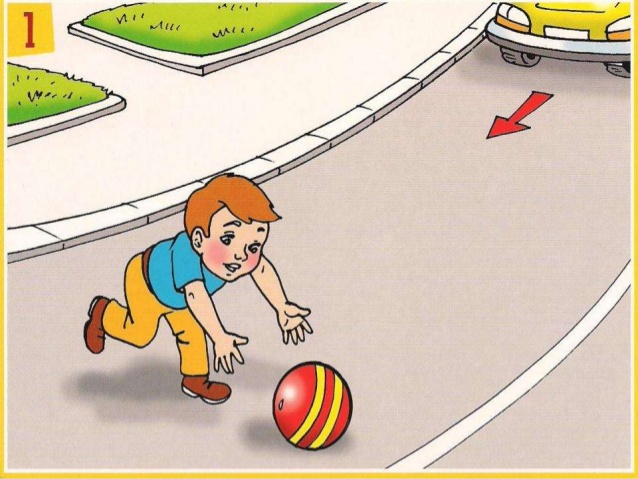 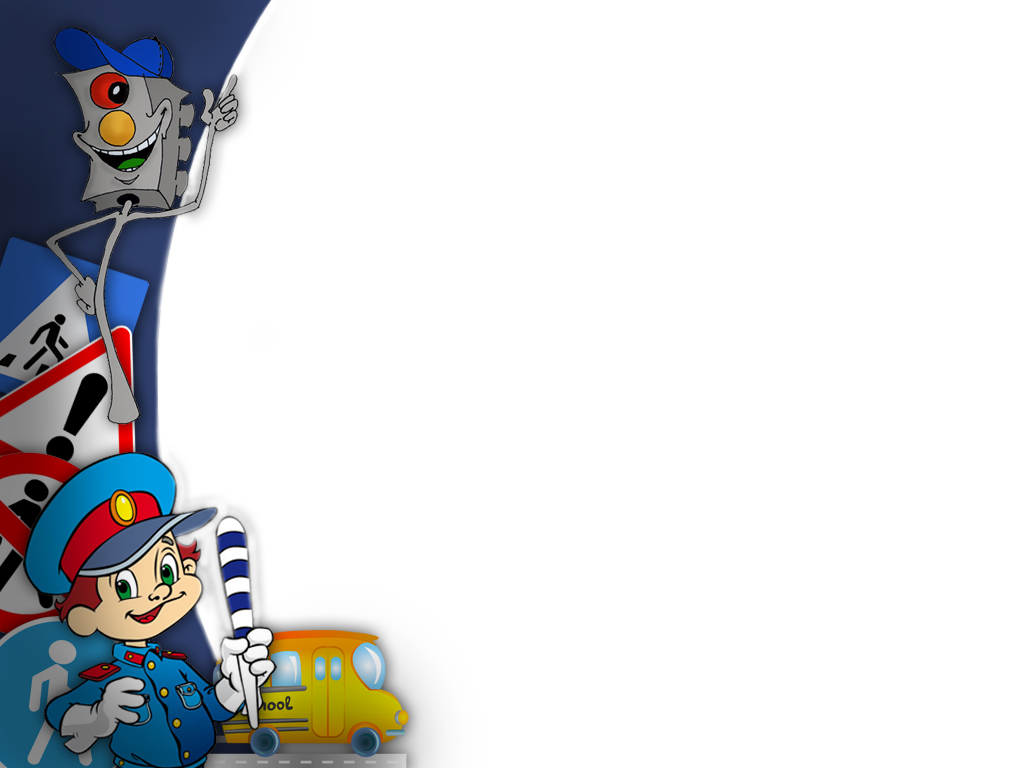 Назовите правила поведения в      транспорте?
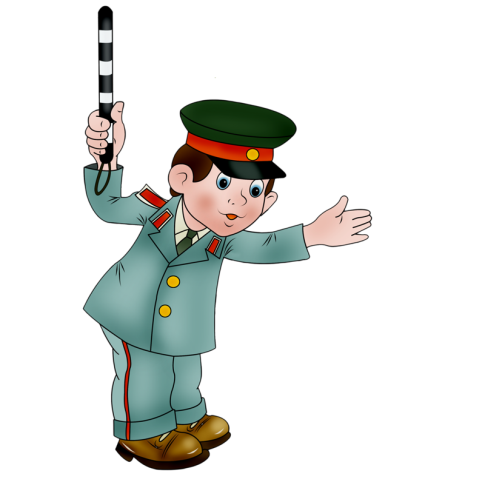 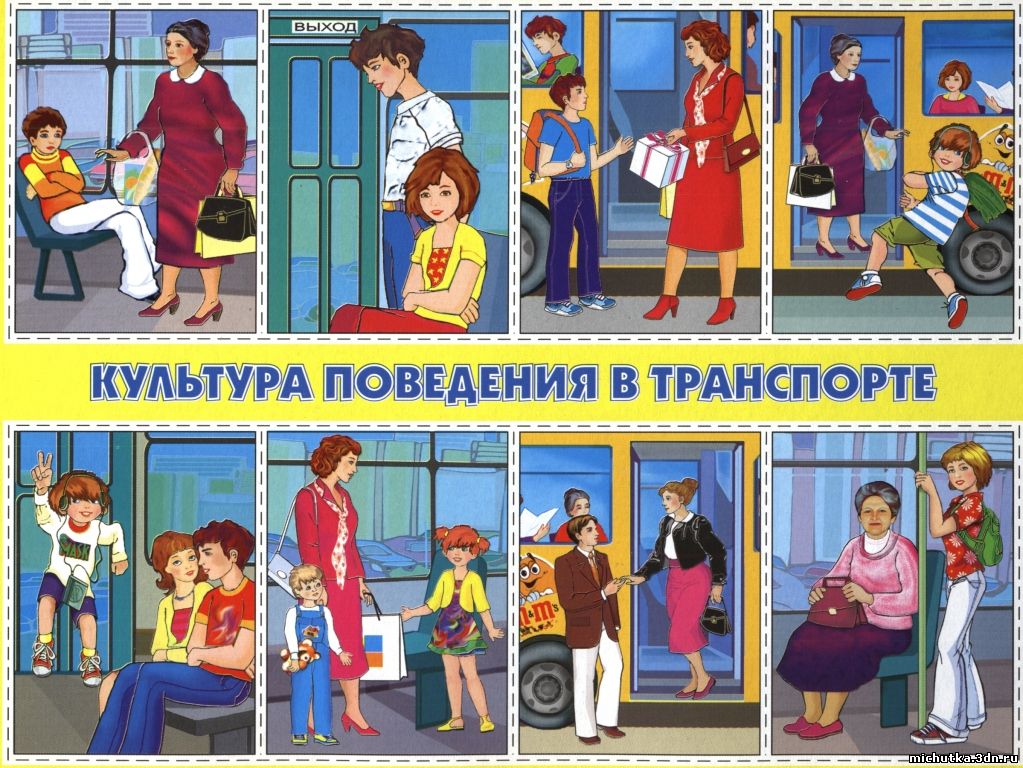 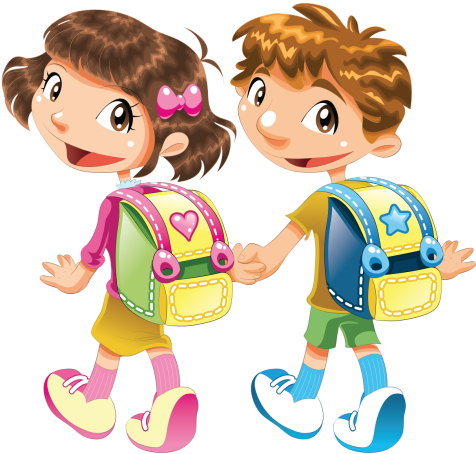 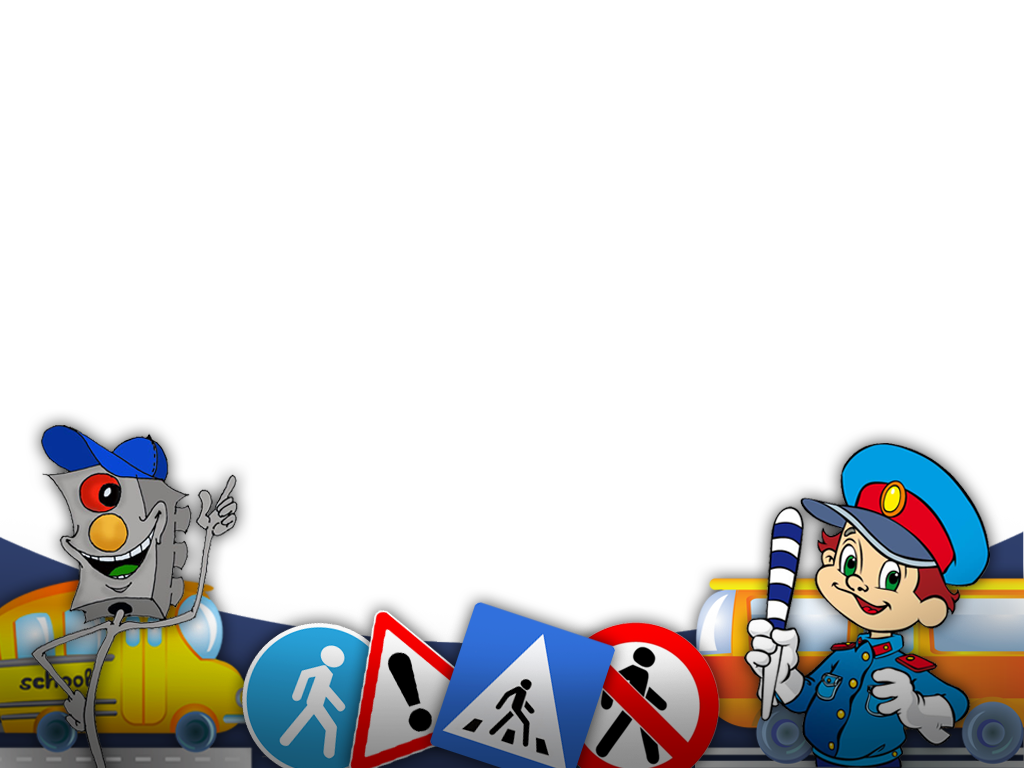 Что регулирует движение на улице?
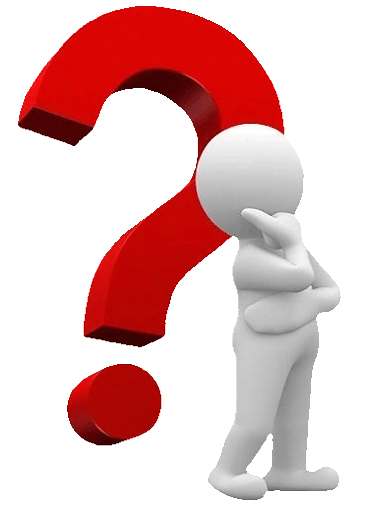 По какой стороне улицы или тротуара нужно ходить?
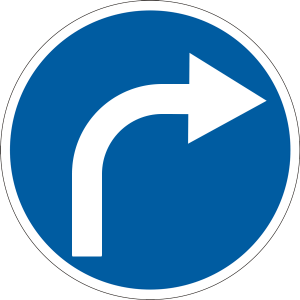 С левой стороны
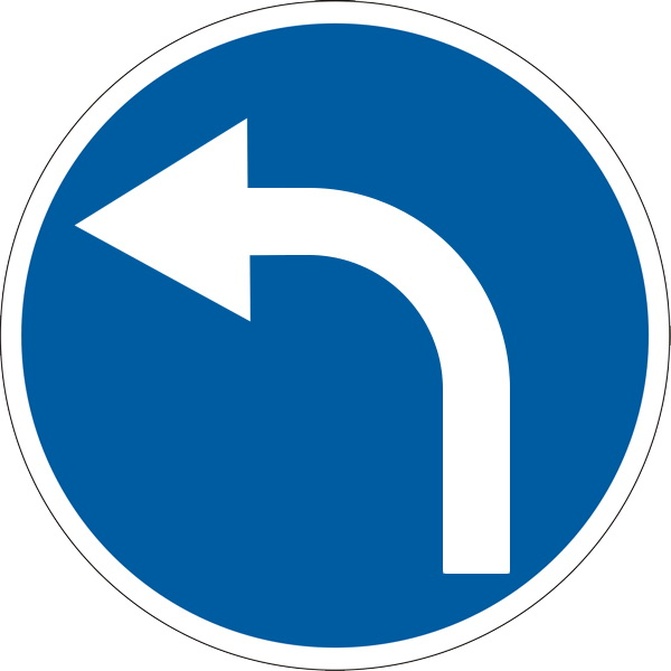 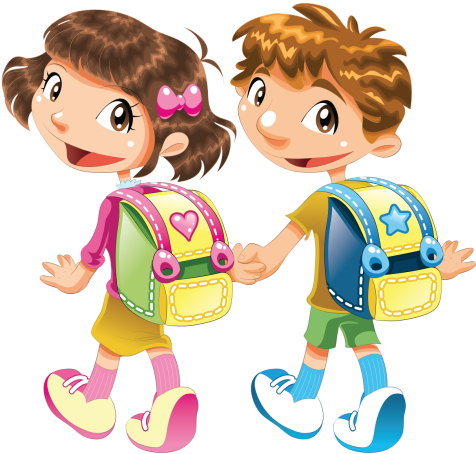 С правой стороны
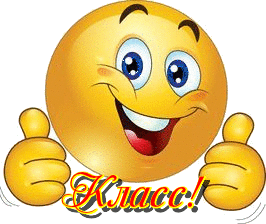 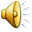 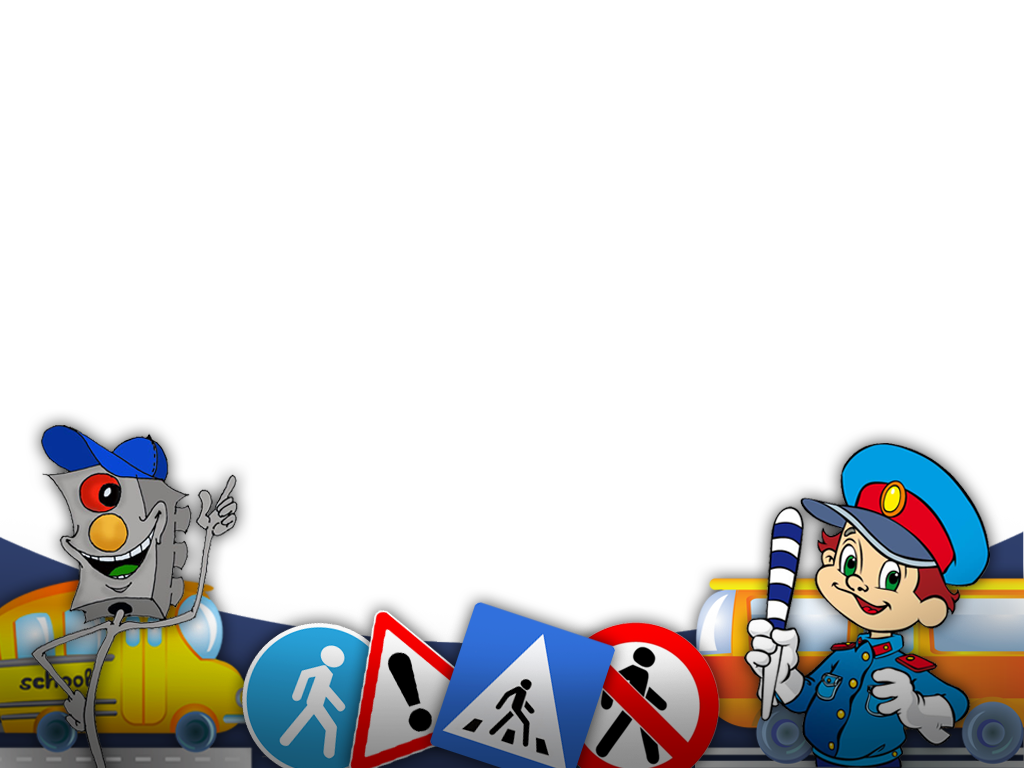 На какой сигнал светофора можно переходить          улицу?
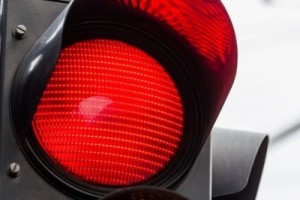 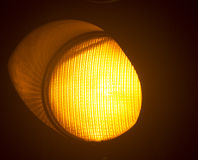 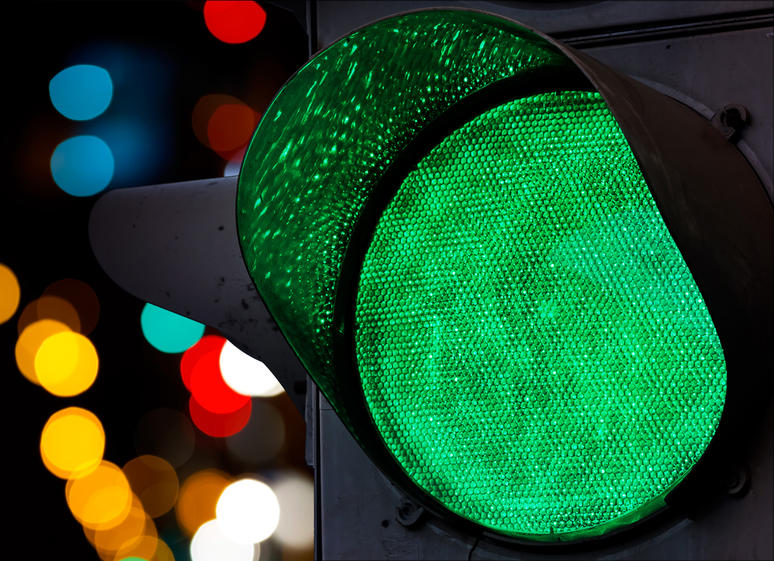 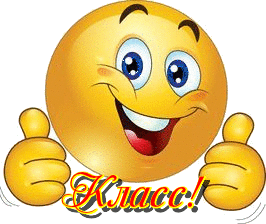 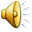 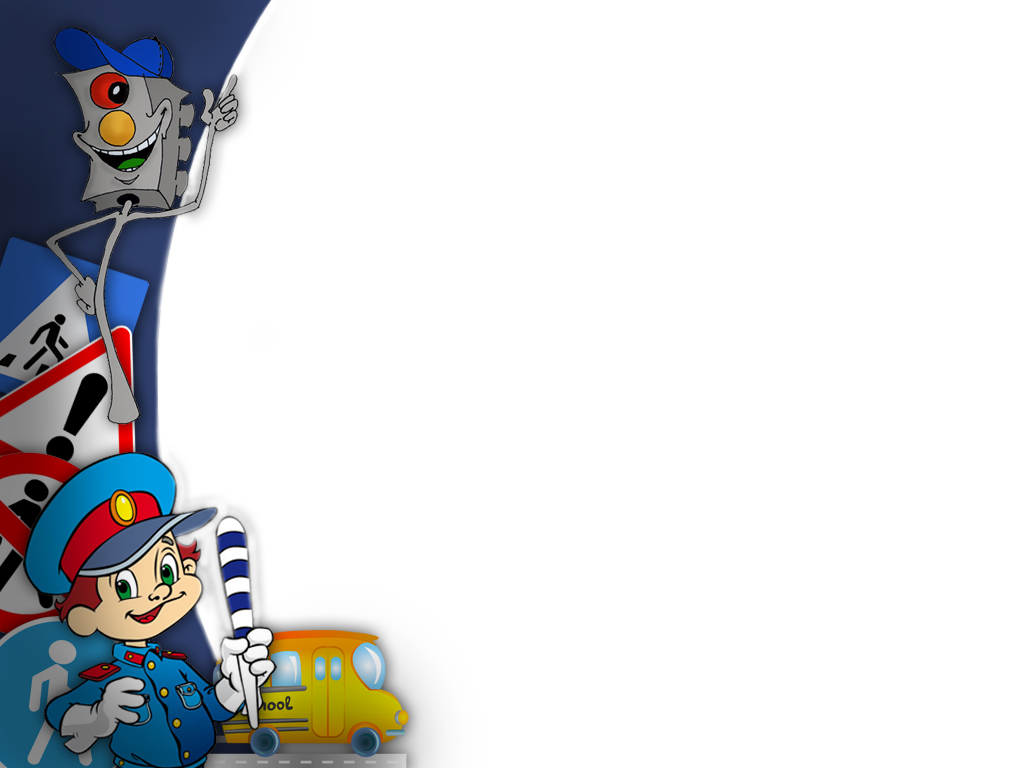 2.Конкурс : «Капитанов» 

Кто быстро и правильно соберет  светофор?
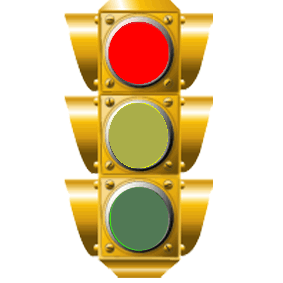 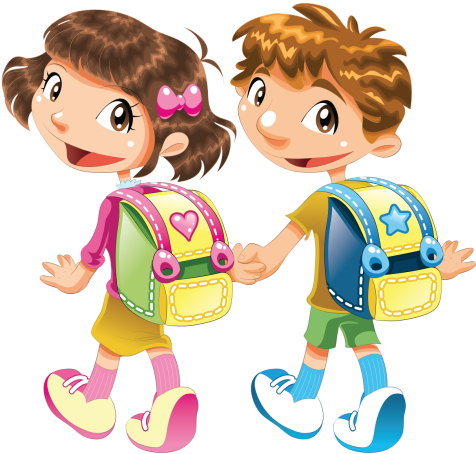 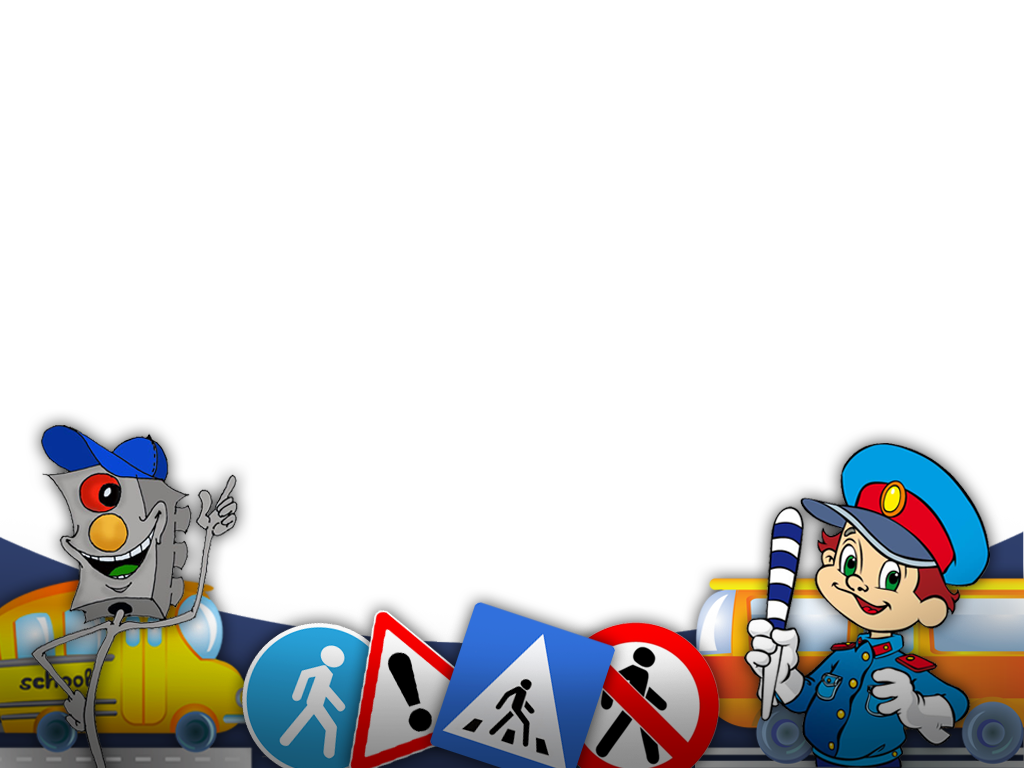 Музыкальная пауза
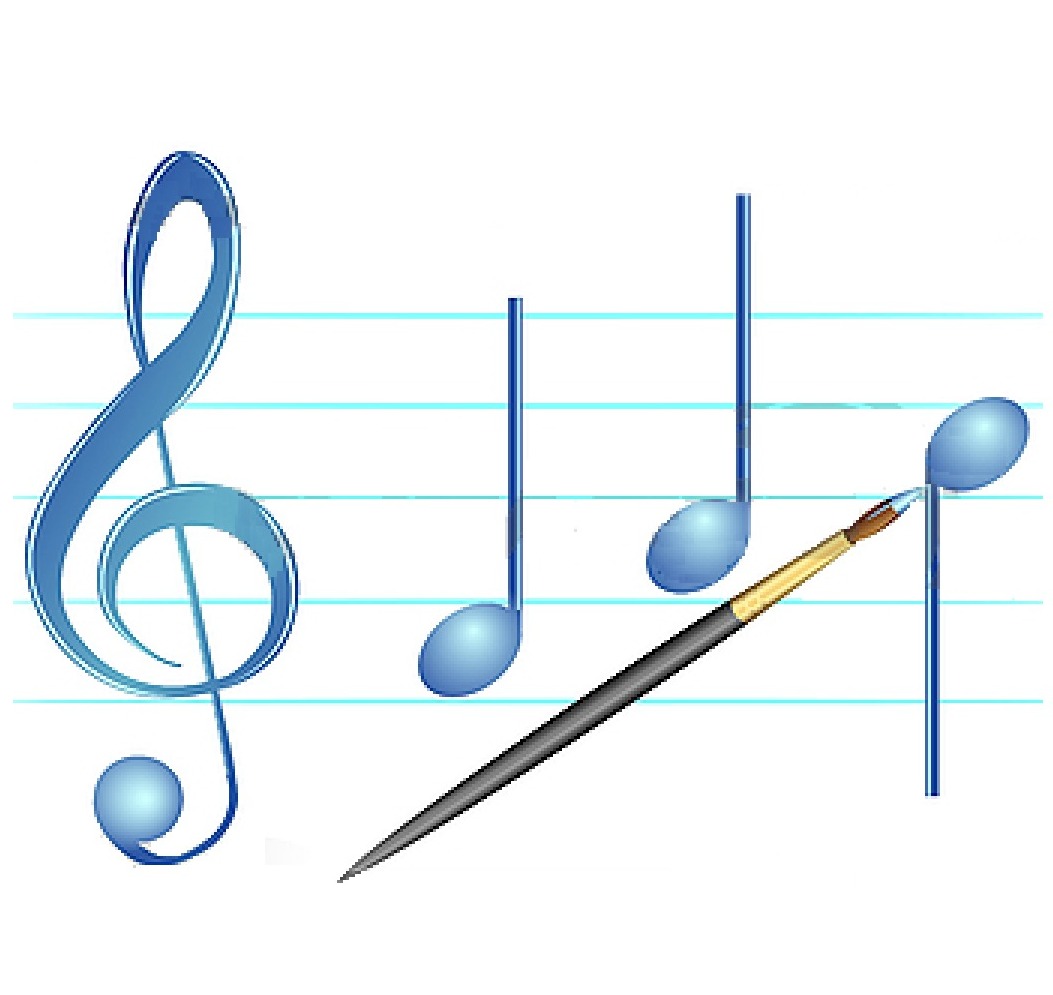 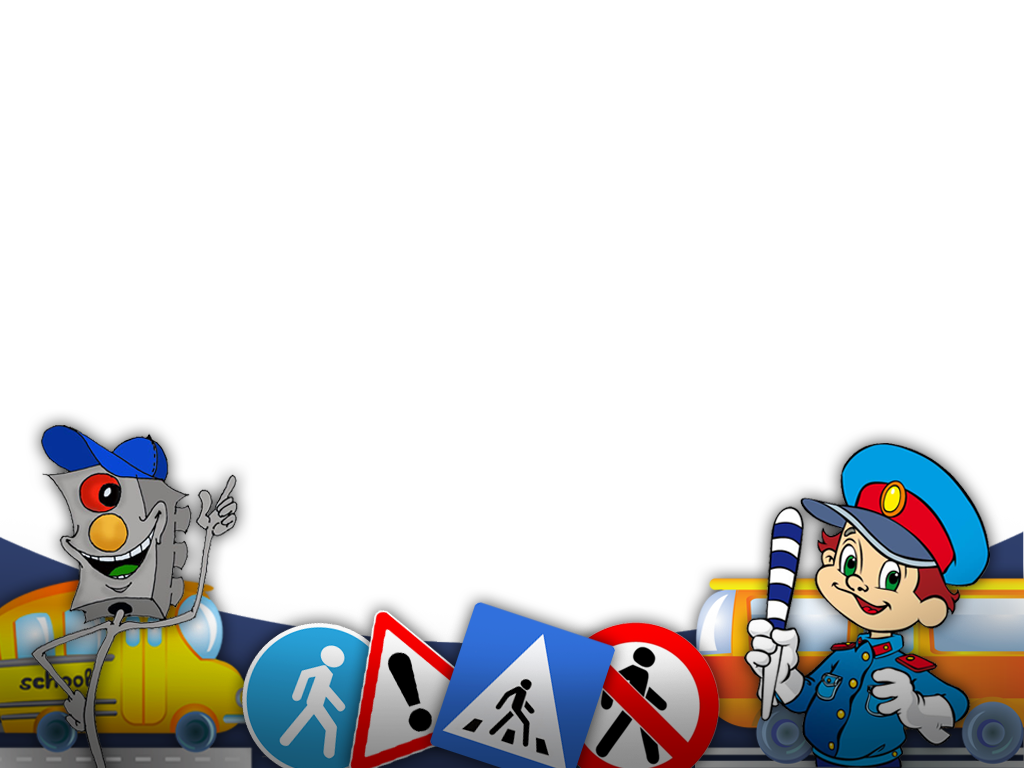 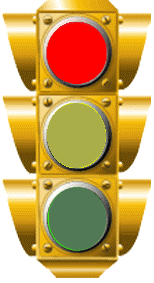 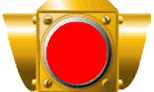 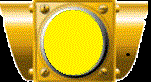 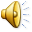 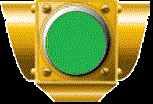 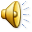 3. Конкурс:
Найдите отличия на картинках.
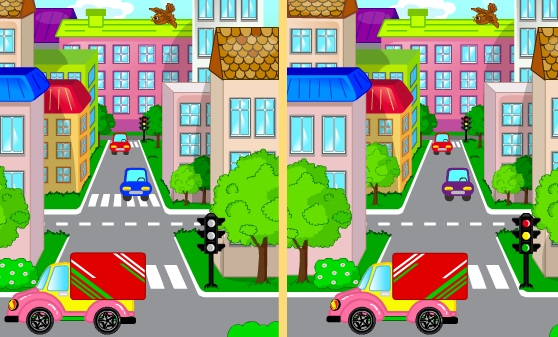 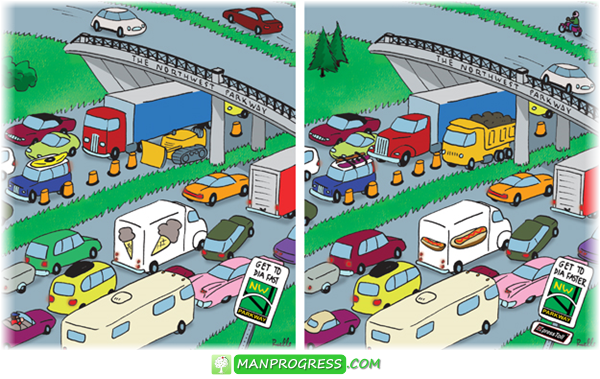 На улицах много дорожных знаков. Дорожные знаки – лучшие друзья водителей и пешеходов. Каждый знак имеет своё название. Дорожные знаки рассказывают о том, какая дорога как надо ехать, что разрешается, а чего делать нельзя. Бывают знаки предупреждающие (показать), запрещающие, указательные.




    Сейчас я буду загадывать загадки, а вы должны отгадать и найти знак.
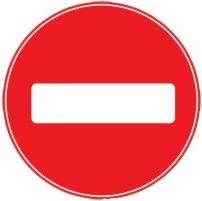 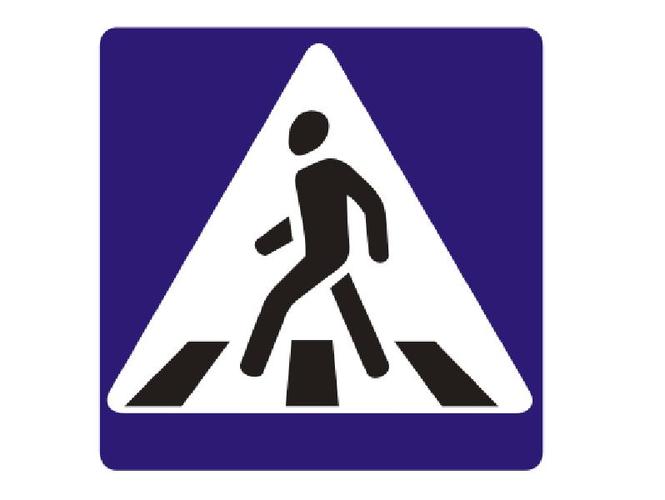 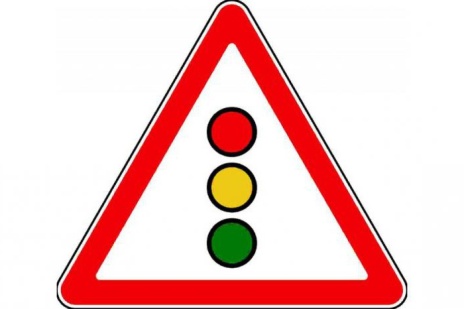 4. Конкурс:  Загадки.
Что за знак такой стоит?
   Стоп – машинам он велит.
   Пешеход, идите смело
   По полоскам черно – белым.
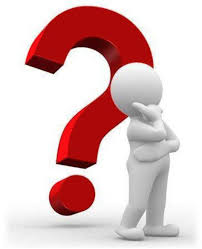 Посмотрите, мальчик Федя
   Едет на велосипеде
   Отгадайте, отчего же
   Недовольство у прохожих?
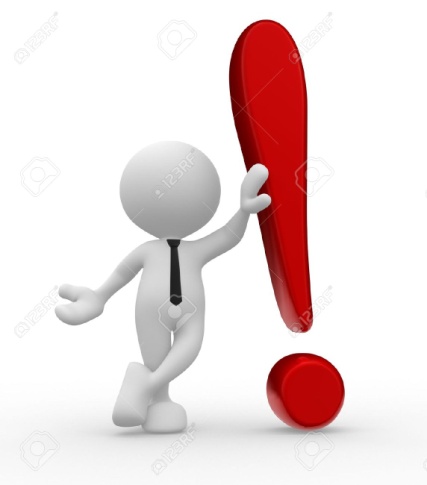 Заболел живот у Тома,
   Не дойти ему до дома
   В ситуации такой
   Нужно знак найти, какой?
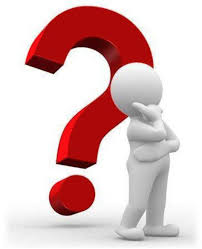 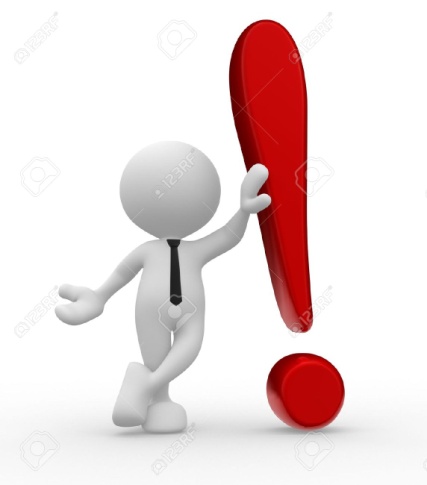 В этом месте, как ни странно,
   Ждут чего – то постоянно.
   Кто – то сидя, кто – то стоя
   Что за место здесь такое?
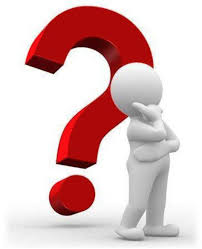 . Этот знак нам друг большой,
   От беды спасает,
   И у самой мостовой,
   Водителей предупреждает:
   «Осторожно, дети!»
В дождь и в ясную погоду -
Здесь не ходят пешеходы. 
Говорит им знак одно:
"Вам ходить запрещено!"
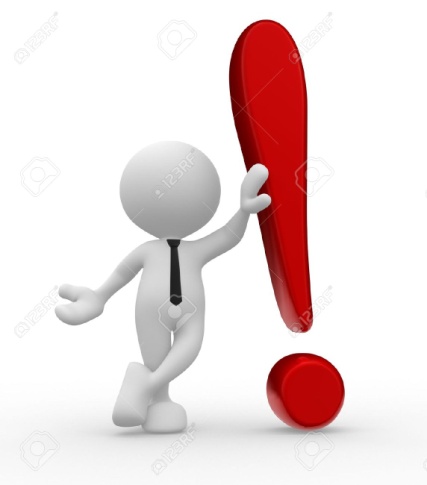 4 конкурс на внимание: «Игровой»
Когда загорается красный кружок – вы замираете;
Жёлтый – хлопаете в ладоши;
Зелёный – топаете.
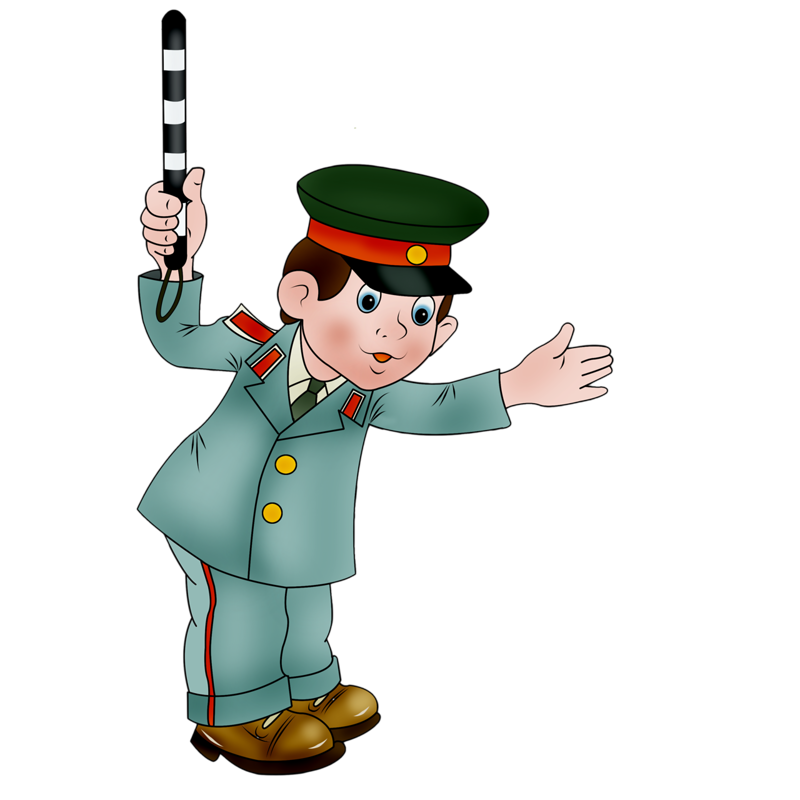 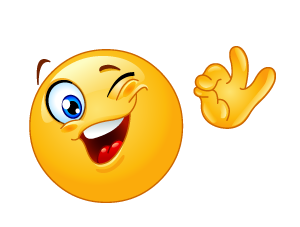 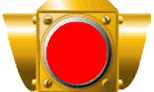 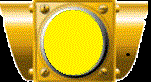 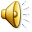 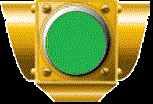 5.Конкурс: Ребусы
Вам нужно по картинке отгадать слово. Вопрос для  команды-
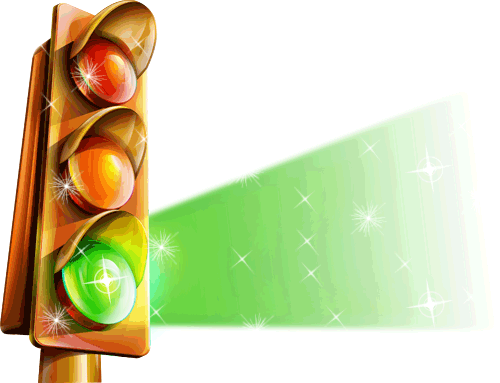 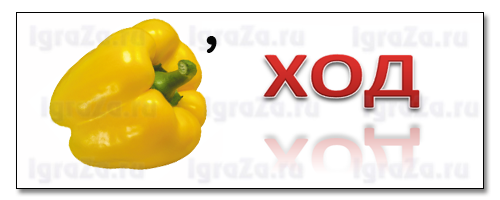 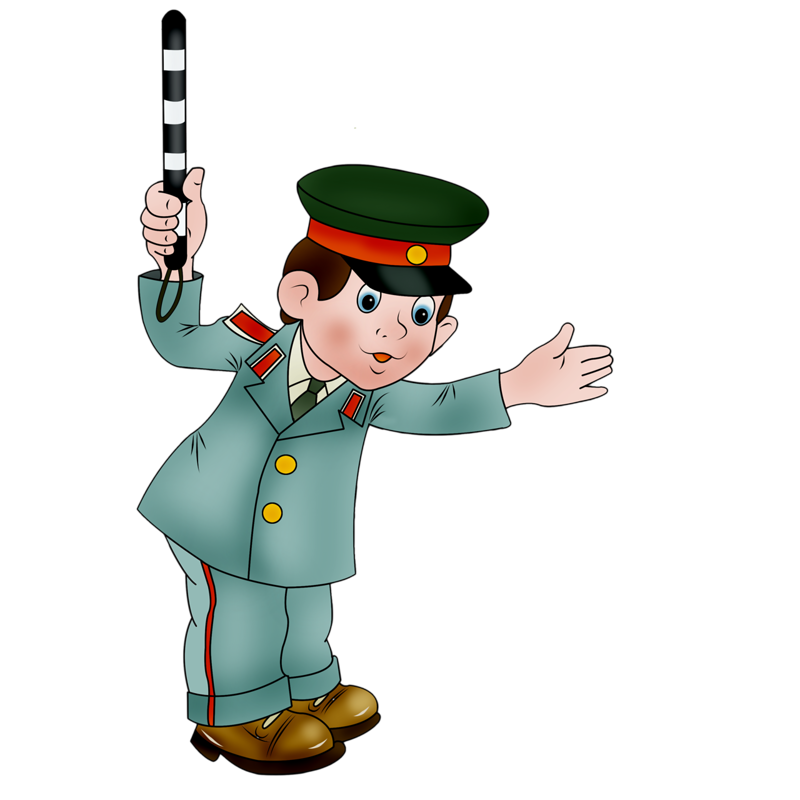 Вопрос для команды -
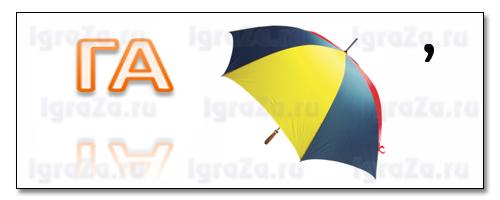 Вопрос для команды -
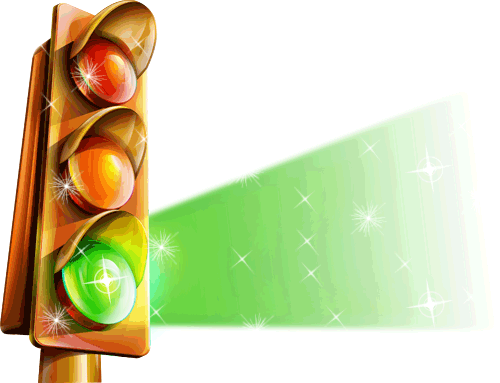 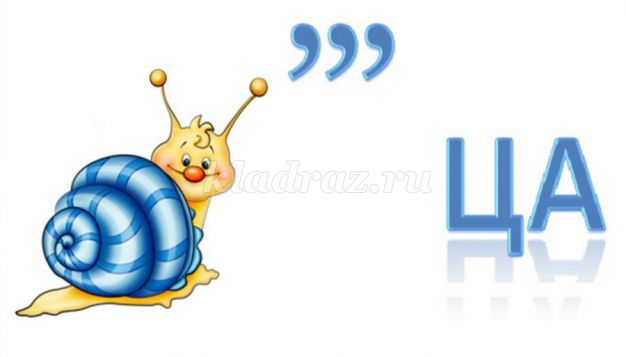 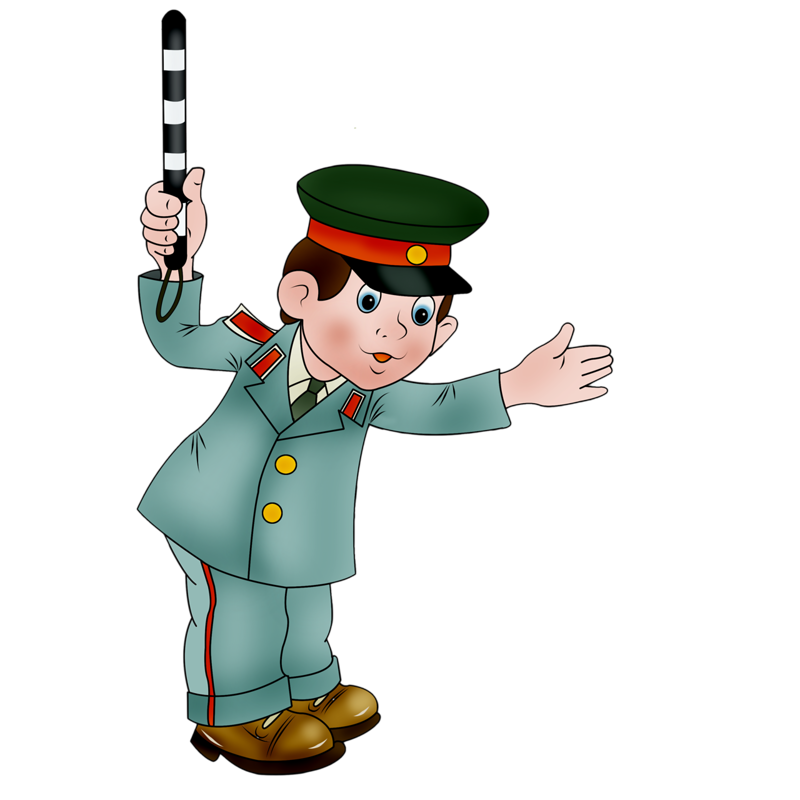 Вопрос для команды -
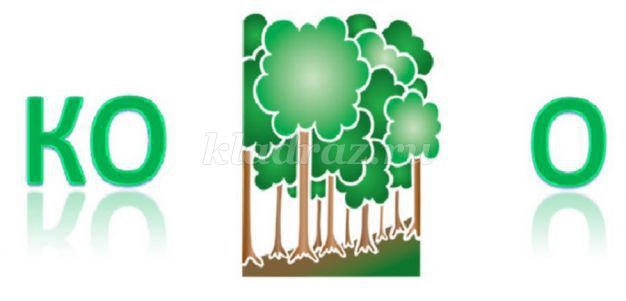 6 конкурс: «Разрешается или запрещается»

  Воспитатель начинает фразу, а дети продолжают словами «разрешается» или «запрещается». Команды отвечают по очереди.
- Идти толпой по тротуару … (запрещается)
- Перебегать дорогу… (запрещается)
- Помогать пожилым людям переходить улицу … (разрешается)
- Выбегать на проезжую часть … (запрещается)
- Переходить дорогу на зеленый свет … (разрешается)
- Уважать правила дорожного движения … (разрешается)
Молодцы! Вот теперь вы точно знаете, чего нельзя делать на дороге! Предлагаю всем построиться и подвести общий итог нашей игры – викторины.
Команда «Светофор» заработала … очков, команда «Регулировщик» … очков.
Все дети принимают участие в общей перекличке:
  Выполняй закон простой:
    Красный свет зажегся -    
 Стой!
   Жёлтый вспыхнул –
  Подожди!
   Зеленый свет –
  Иди!
  Молодцы! Всё верно! Вот мы и посоревновались, проверили свои знания о правилах дорожного движения, которые обязательно будем соблюдать и выполнять!
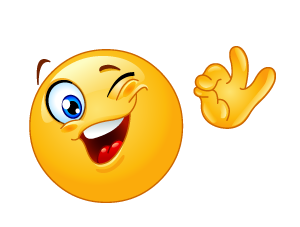 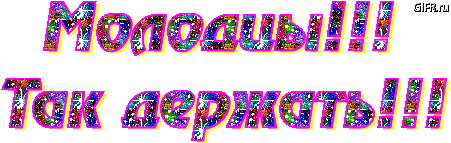 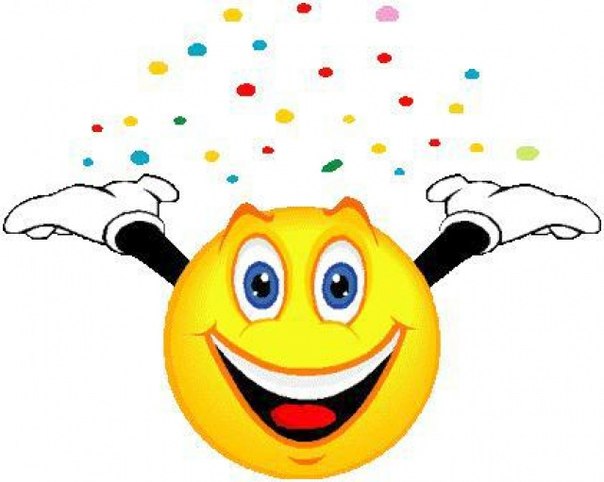 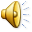 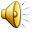 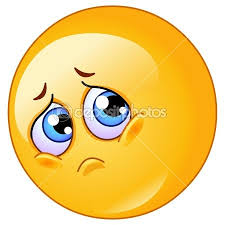 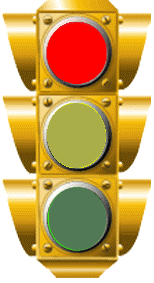 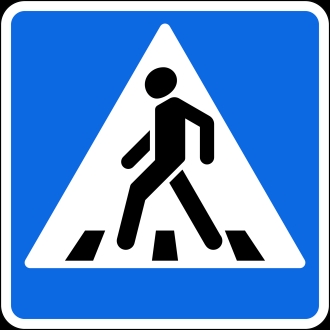 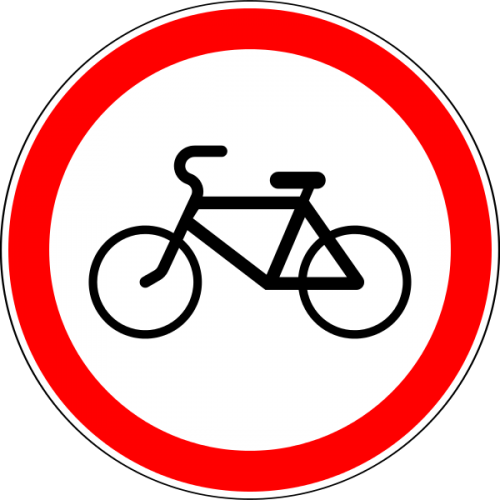 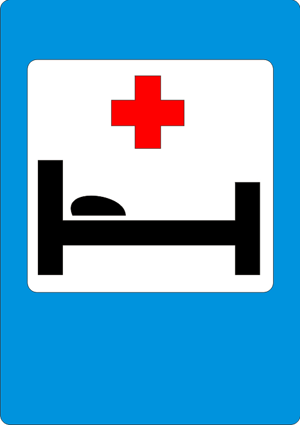 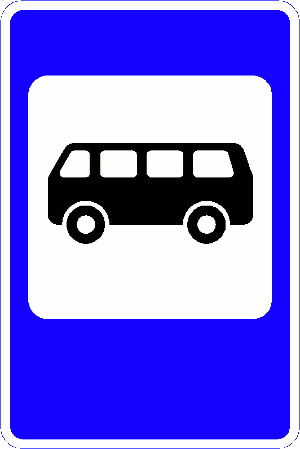 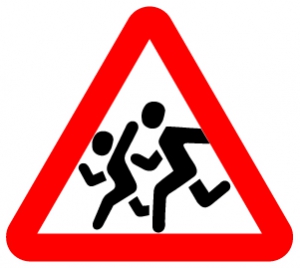 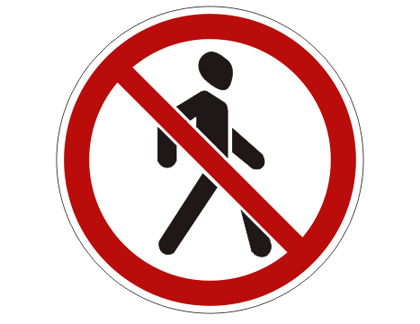